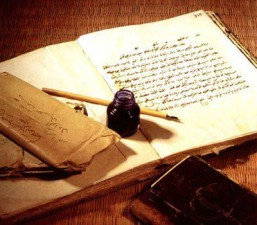 علم التاريخ
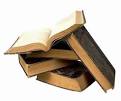 مصادر الدراسة التاريخية
لدراسة التاريخ مصادر اصلية يعتمد عليها المؤرخون وتتسم بدرجة عالية من الثقة في اوساط الباحثين
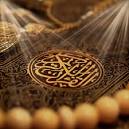 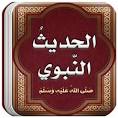 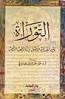 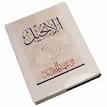